SQL
Relating Multiple Tables
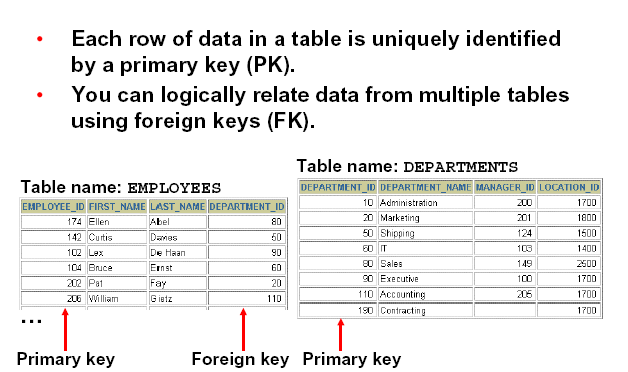 Relational Database Terminology
Column
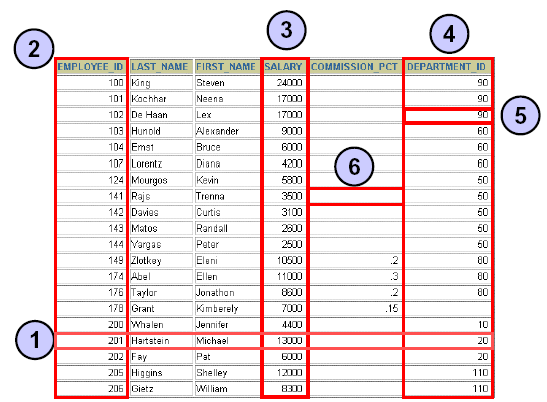 FK
PK
Field
NULL
Row
Communicating with an RBMSUsing SQL
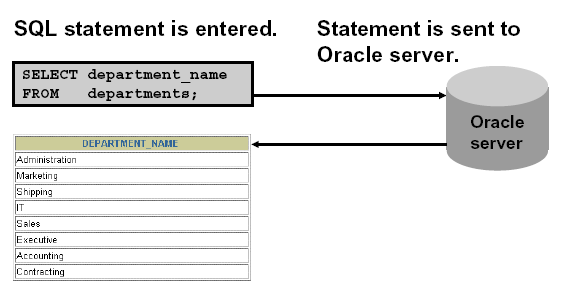 SQL Statements
Data Manipulation Language
SELECT
INSERT
UPDATE
DELETE
Data Definition Language
CREATE
ALTER
DROP
RENAME
TRUNCATE
Data Control Language
GRANT
REVOKE
Transaction Control
COMMIT
ROLLBACK
SAVEPOINT
DML - INSERT
INSERT INTO	table [(column [, column...])]
VALUES		(value [, value...]);
Insert into MK
	Values (‘410100001’,’SBD’3);
Insert into MK(sks,nm_mk)
	Values (2,’Pancasila’);
Insert into MK
	Select kd_mk,nm_mk,sks From MK1;
Insert into MK(kd_mk,sks,nm_mk)
	Select * From MK1;
DML - UPDATE
UPDATE		table
SET		column = value [, column = value, ...]
[WHERE 		condition];
Update MK
	Set nm_mk = ‘SBD 1’
	Where kd_mk = ‘410100001’;
Update MK
	Set sks = 4
	Where kd_mk like ‘41010%’ ;
Update MK
	Set sks = (Select sks From MK 
		        Where kd_mk = ‘410100005’)
	Where nm_mk like ‘Akuntansi%’
DML - DELETE
DELETE [FROM]	  table
[WHERE	  condition];
Delete From MK
	Where sks = 4;
Delete MK
	Where nm_mk = ‘SBD’ and kd_mk like ‘4%’;
Delete MK
	Where sks = (Select sks From MK
			Where kd_mk = ‘390100003’) 
	and kd_mk like ‘41010%’
Capabilities of SQL SELECT Statements
Projection
Selection
Table 1
Table 1
Join
Table 2
Table 1
Basic SELECT Statement
SELECT	[DISTINCT] {*, column [alias],...}
FROM	table;
SELECT identifies what columns.
FROM identifies which table.
SELECT
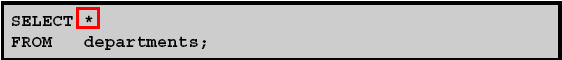 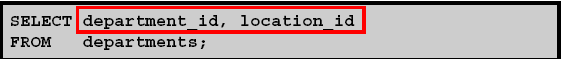 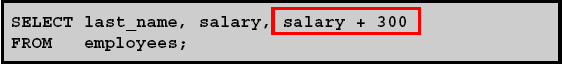 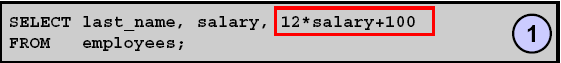 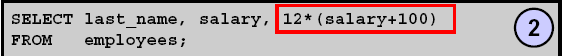 ALIASES
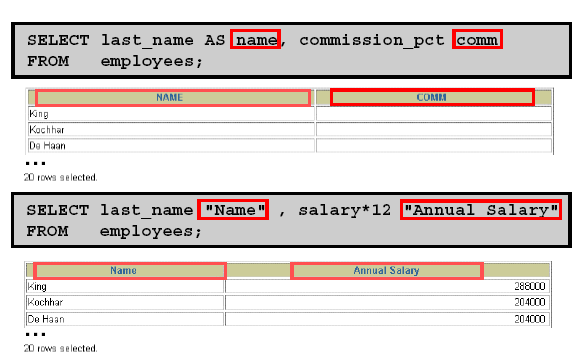 LITERAL
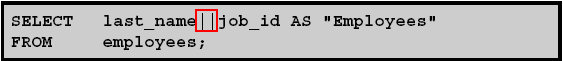 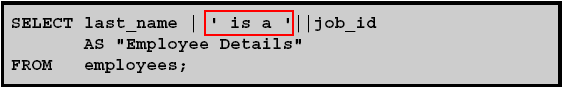 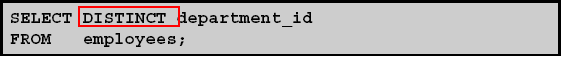 Limiting Rows Selected
Restrict the rows returned by using the WHERE clause.




The WHERE clause follows the FROM clause.
SELECT		[DISTINCT] {*| column [alias], ...}
FROM 		table
[WHERE		condition(s)]
[ORDER BY	{column, expr, alias} [ASC|DESC]];
Comparison Conditions
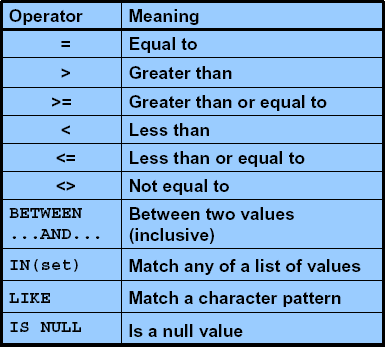 Logical Conditions
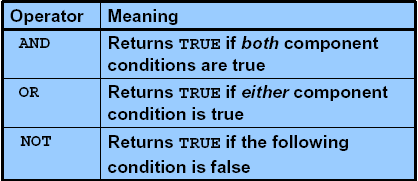 Using the WHERE Clause
SQL> SELECT ename, job, deptno
  2  FROM   emp
  3  WHERE  job='CLERK';
ENAME      JOB          DEPTNO
---------- --------- ---------
JAMES      CLERK            30
SMITH      CLERK            20
ADAMS      CLERK            20
MILLER     CLERK            10
Rules of Precedence
SQL> SELECT ename, job, sal
  2  FROM   emp
  3  WHERE  job='SALESMAN'
  4  OR     job='PRESIDENT'
  5  AND    sal>1500;
ENAME      JOB             SAL
---------- --------- ---------
KING       PRESIDENT      5000
MARTIN     SALESMAN       1250
ALLEN      SALESMAN       1600
TURNER     SALESMAN       1500
WARD       SALESMAN       1250
Rules of Precedence
Use parentheses to force priority.
SQL> SELECT   ename, job, sal
  2  FROM     emp
  3  WHERE    (job='SALESMAN'
  4  OR       job='PRESIDENT')
  5  AND      sal>1500;
ENAME      JOB             SAL
---------- --------- ---------
KING       PRESIDENT      5000
ALLEN      SALESMAN       1600
Using the ORDER BY Clause
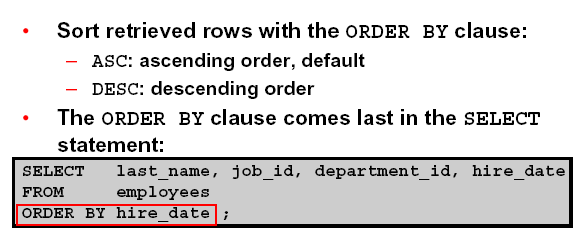 Sorting
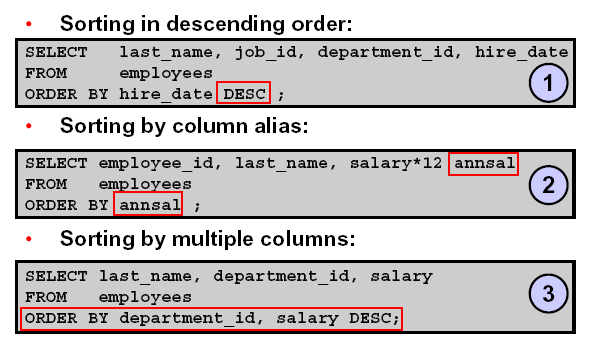 Two Types of SQL Functions
Functions
Multiple-row
functions
Single-row 
functions
Single-Row Functions
Character
General
Number
Single-row 
functions
Conversion
Date
Character Functions
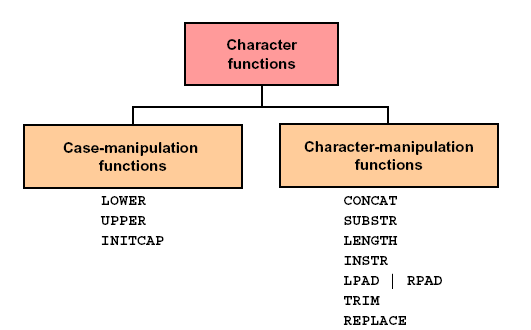 Case Conversion Functions
Convert case for character strings
Function
Result
LOWER('SQL Course')
UPPER('SQL Course')
INITCAP('SQL Course')
sql course
SQL COURSE
Sql Course
Character Manipulation Functions
Manipulate character strings
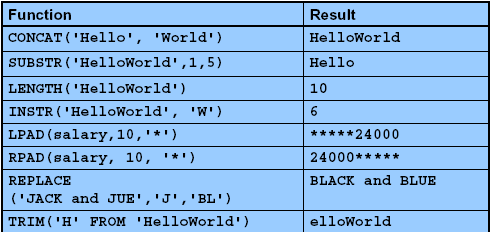 Number Function
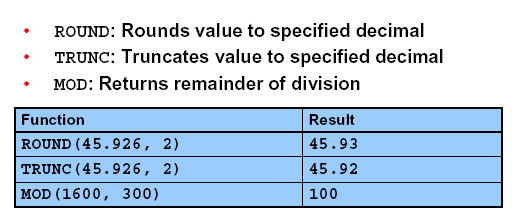 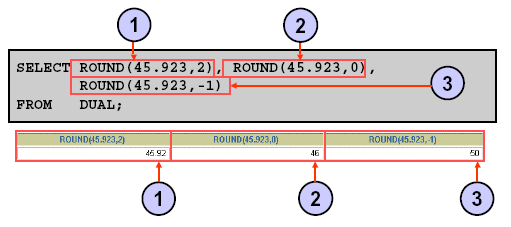 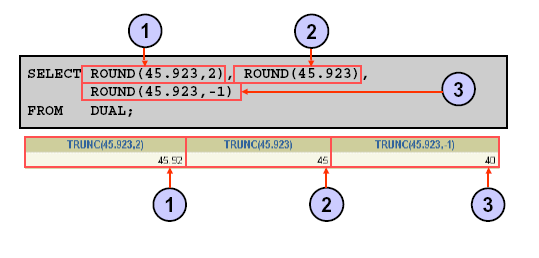 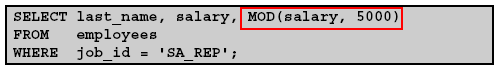 Using Date Functions
MONTHS_BETWEEN ('01-SEP-95','11-JAN-94')
19.6774194
ADD_MONTHS ('11-JAN-94',6)
'11-JUL-94'
NEXT_DAY ('01-SEP-95','FRIDAY')
'08-SEP-95'
LAST_DAY('01-SEP-95')
'30-SEP-95'
ROUND('25-JUL-95','MONTH')            01-AUG-95
ROUND('25-JUL-95','YEAR') 		 01-JAN-96
TRUNC('25-JUL-95','MONTH') 	 01-JUL-95
TRUNC('25-JUL-95','YEAR')		 01-JAN-95
Using Date Functions
TO_NUMBER
TO_DATE
DATE
TO_CHAR
Explicit Datatype Conversion
NUMBER
CHARACTER
TO_CHAR
DECODE Function
Facilitates conditional inquiries by doing the work of a CASE or IF-THEN-ELSE statement
DECODE(col/expression, search1, result1 
      			   [, search2, result2,...,]
      			   [, default])
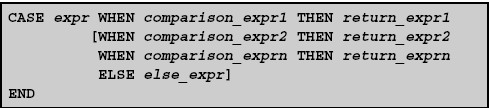 Using Group Functions
Group functions operate on sets of rows to give one result per group.
SELECT	[column,] group_function(column)
FROM		table
[WHERE	condition]
[GROUP BY	column]
 HAVING	group_condition]
[ORDER BY	column];
AVG 
COUNT 
MAX
MIN 
STDDEV 
SUM
VARIANCE
What Is a Join?
Use a join to query data from more than one table.



Write the join condition in the WHERE clause.
Prefix the column name with the table name when the same column name appears in more than one table.
SELECT	table1.column, table2.column
FROM	table1, table2
WHERE	table1.column1 = table2.column2;
Types of Joins
Equijoin
Non-equijoin
Outer join
Self join
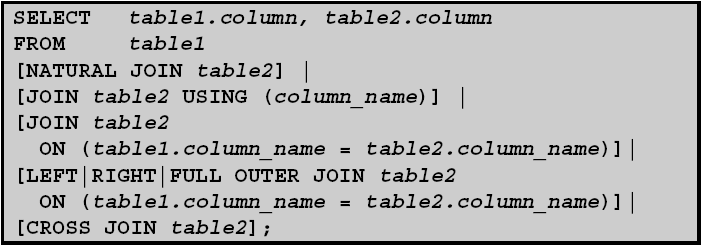 Subqueries
SELECT	select_list
FROM	table
WHERE	expr operator
		 	(SELECT	select_list
		       FROM		table);
The subquery (inner query) executes once before the main query.
The result of the subquery is used by the main query (outer query).
Using a Subquery in the FROM Clause
SQL> SELECT  a.ename, a.sal, a.deptno, b.salavg
  2  FROM    emp a, (SELECT   deptno, avg(sal) salavg
  3                  FROM     emp
  4                  GROUP BY deptno) b
  5  WHERE   a.deptno = b.deptno
  6  AND     a.sal > b.salavg;
ENAME            SAL    DEPTNO     SALAVG
---------- --------- --------- ----------
KING            5000        10  2916.6667
JONES           2975        20       2175
SCOTT           3000        20       2175
...
6 rows selected.
CREATE TABLE [schema.]table
	    (column datatype [DEFAULT expr]
		[column_constraint],
		...
		[table_constraint][,...]);
Creating Table
Creating View
CREATE [OR REPLACE] [FORCE|NOFORCE] VIEW view
  [(alias[, alias]...)]
AS subquery
[WITH CHECK OPTION [CONSTRAINT constraint]]
[WITH READ ONLY];